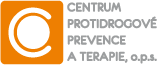 Centrum protidrogové prevence a terapie, o.p.s
Jan Hradílek
Gabriela Martincová
Klára Soldátová
Kateřina Stiborová
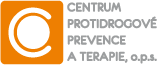 Základní charakteristika
Zakladatelem Centra protidrogové prevence a terapie, o.p.s. – město Plzeň
Jako nadace založena již v roce 1997
1999 -> transformace na o.p.s.
Cílem centra -> prevence vzniku, popř. rozvoje rizikového chování, jako je užívání návykových látek a sociální selhávání v oblasti závislostí, vrstevnických a dalších vztahů
Pomoc dětem i dospělým připravit a zvládat náročné životní situace spojené s obdobím dospívání a životních změn
 Vzdělávání a vedení mladých lidí k zodpovědnému rozhodování
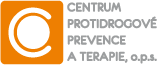 Lidé v organizaci
Management společnosti + týmy pracovníků určené pro konkrétní služby
Zaměstnanci  - hlavního poměru                         - externí spolupracovníci		    - externí supervize
Průměrný počet zaměstnanců za rok 2016 – 24 zaměstnanců

Osobní náklady celkem ……………….…………………………………….. 6 897 000 KčDoplňková činnost ………………………………………………………………….. 82 000 KčNa jednoho člena statut. orgánu náklady ve výši ………………….. 499 000 Kč
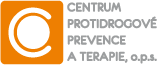 Zařízení a služby
Hlavní sídlo + další působiště rozmístěny v Plzni
Kategorie
	- Ohrožené skupiny	- P – centrum	- K – centrum	- Program Drogové poradenství ve věznici	- Program následné péče
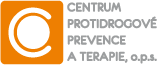 Public relations
Komunikace zejména skrze sociální sítě a vlastní 
Webové stránky 
Dostupné informace o finanční situaci organizace (někdy však chybí zásadní informace)
Akce pro veřejnost
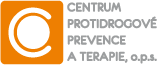 Fundraising
V organizaci není samostatné oddělení zabývající se fundraisingem
Centrum protidrogové prevence a terapie, o.p.s. nevyužívá mnoho metod z fundraisingové činnosti
Hlavní zdroj financí 		dotace
Rada vlády pro koordinaci protidrogové politiky
Magistrát města Plzeň
Ministerstvo práce a sociálních věcí
Ministerstvo školství, mládeže a tělovýchovy
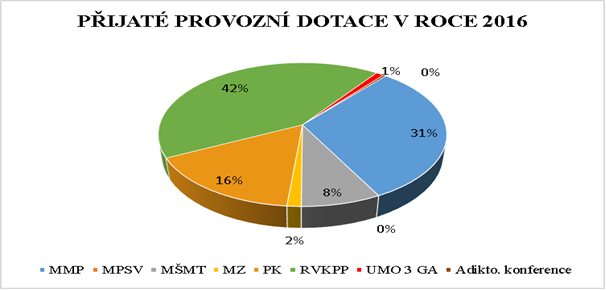 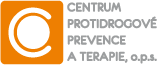 Doplňková činnosti
Koupě zboží za účelem jeho dalšího prodeje a prodej
Ubytovací služby
Pořádání kurzů a školení
Finanční zdroje v letech 2012 – 2016Celkové výnosy v letech 2012 - 2016
Celkové náklady v letech 2012 - 2016
Finanční analýza za roky 2012 - 2016
CELKOVÁ ZADLUŽENOST A KOEFICIENT SAMOFINANCOVÁNÍ
UKAZATELE LIKVIDITY
OKAMŽITÁ LIKVIDITA
POHOTOVÁ LIKVIDITA
BĚŽNÁ LIKVIDITA
Autarkie
Doba obratu zásob
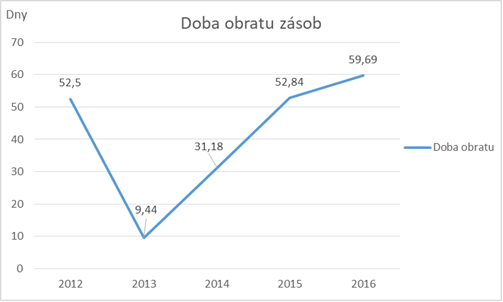 Rychlost obratu zásob
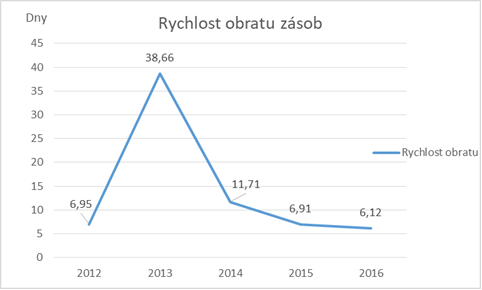 Rentabilita nákladů a rentabilita tržeb
Rentabilita aktiv a rentabilita vlastního kapitálu
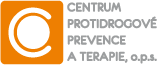 Děkujeme za pozornost